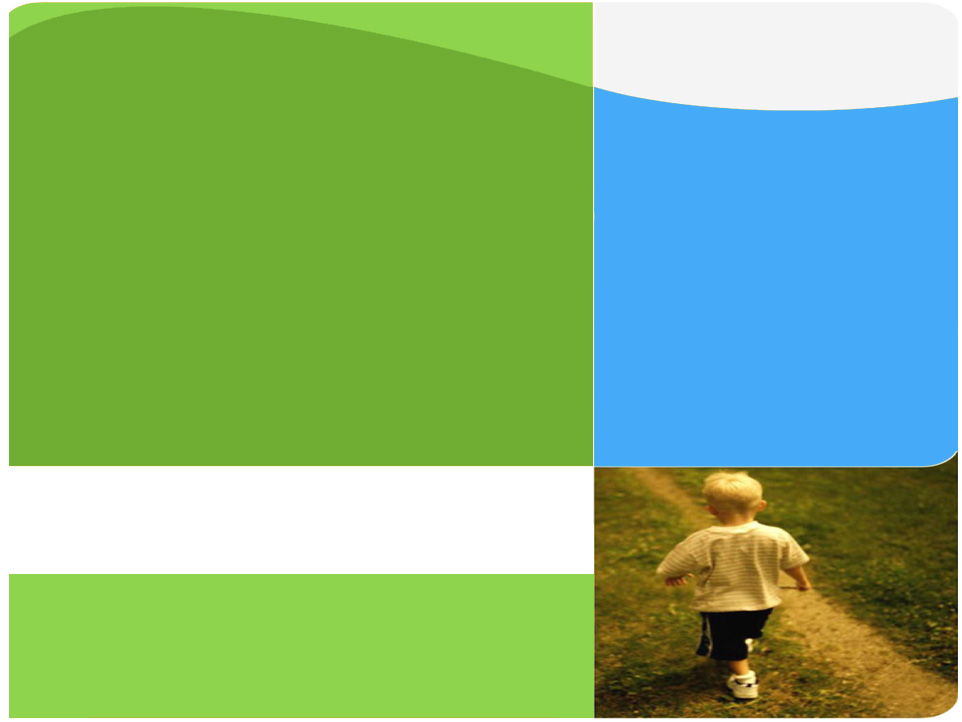 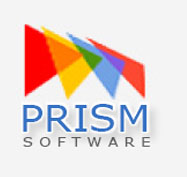 Welcome
Developing Technologies for  
Smart Cities
By Pradeep Kothari
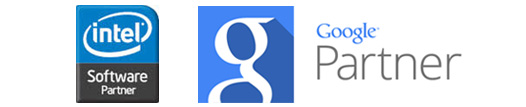 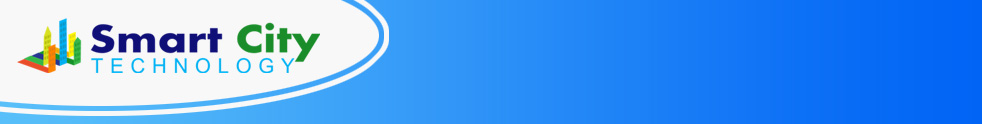 Developing Technologies 
for Smart Cities
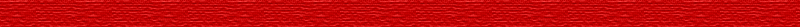 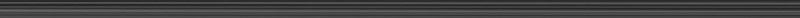 Presentation Topics
Do we need  to develop technology for  Smart cities?
We all hear the term "Smart Cities" .. What are they and How we can contribute to building Smart Cities?
Why :
 Current technologies are expensive
 e.g. 500 Crore  for a 15 Km road.
 Not built for Indian culture and environment.
 Can’t be used  in smaller cities and towns.
 Huge Capex  
 ROI
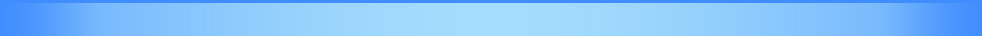 Phone: +91 937 310 1776   |   Email: project@smartcitytechnology.in
www.eBrandz.com
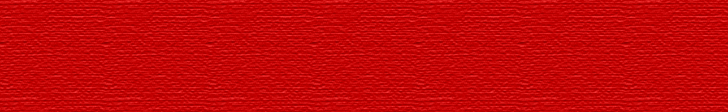 How do we get involved  or develop technologies for smart cites?
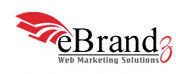 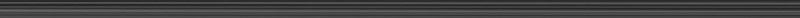 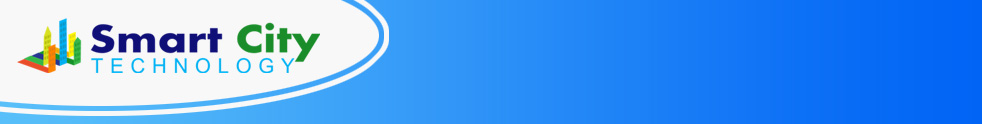 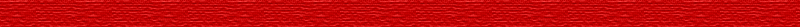 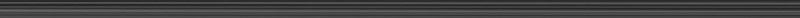 What is Google?
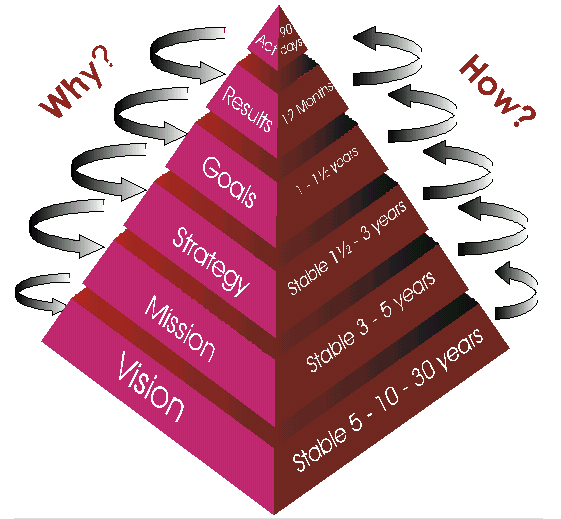 Start Small.

 Look around us, can  we   optimize, make our campus more efficient ?

 Can  we  save  energy? Water ?  Environment?

 Can  we  make our processes  more  efficient    ( and save in the process?)
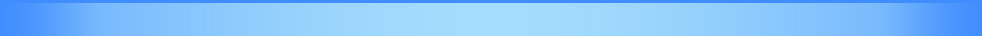 Phone: +91 937 310 1776   |   Email: project@smartcitytechnology.in
www.eBrandz.com
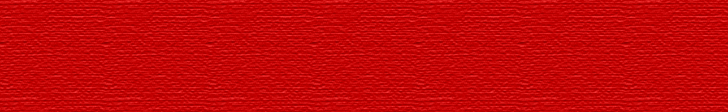 Cosiderations when developing Technology
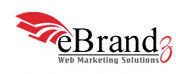 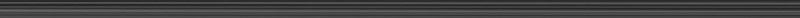 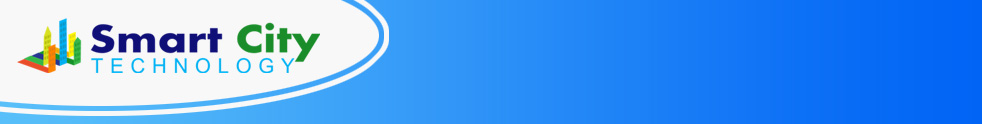 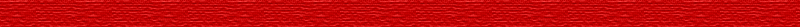 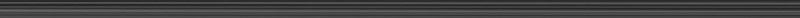 What is Google?
Stakeholder Expectations
Customers
	Employees
		Owners
WOTS-up
	Weaknesses
	Opportunities
	Threats
	Strengths
Trends
Other
Factors  to consider when  developing a new  technology  or solution.
 Cost Involved
 Gain from the development
 ROI : Cost  Vs. Savings  
 Detailed Thought Process
 Integration with existing systems
 Standardized protocols
 Safety Features 
Manual Override for emergencies
Data Security
 Idiot proof
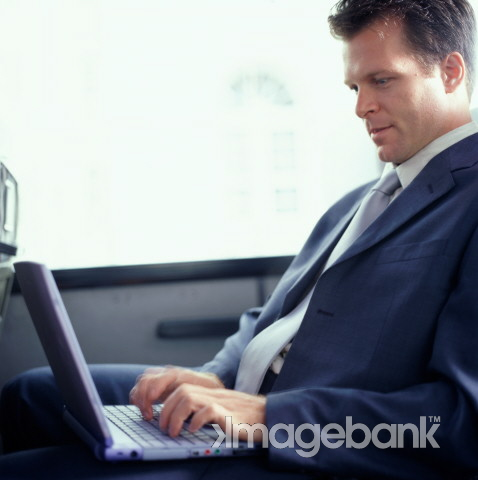 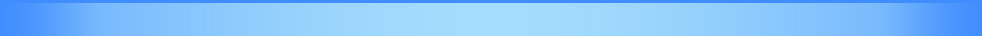 Phone: +91 937 310 1776   |   Email: project@smartcitytechnology.in
www.eBrandz.com
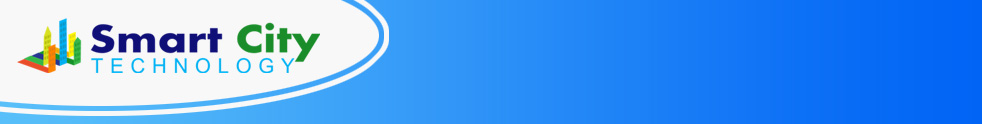 Developing Technologies 
for Smart Cities
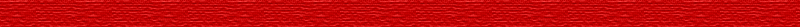 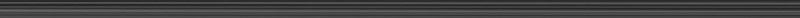 Presentation Topics
Areas  that can be worked  on :
Select an  area of interest :
 Smart Home
 Smart Office
 Smart Campus
 Energy Usage
 Traffic
 Water
 Air Quality
 Safety and security
Asset Tracking / GPS
 Services
 E-governance
 Parking
 Green Buildings
 Agriculture
 Industries
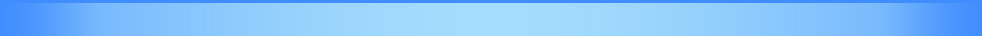 Phone: +91 937 310 1776   |   Email: project@smartcitytechnology.in
www.eBrandz.com
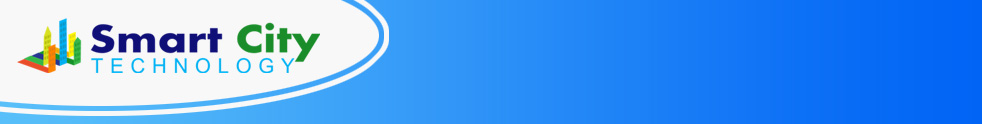 Developing Technologies 
for Smart Cities
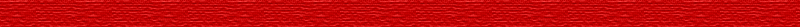 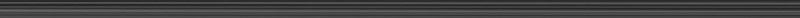 Presentation Topics
Examples :
Smart Street Lights
1. Dawn / Dusk Sensor
2. Proximity ( PIR ) sensor
3. Half Power Time
4. Alternate or 
5. 1 in 4  time
6. Wifi Connected
7. Master Controller
Vertical Garden
 Hydroponics
 Temperature
 Moisture
 Automated controls
 Crop Intelligence
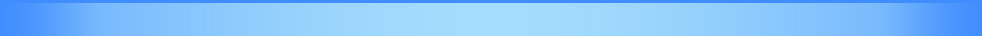 Phone: +91 937 310 1776   |   Email: project@smartcitytechnology.in
www.eBrandz.com
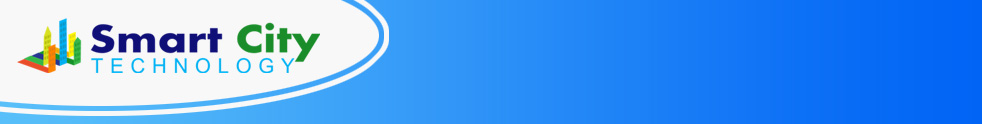 Developing Technologies 
for Smart Cities
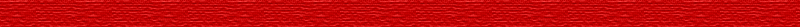 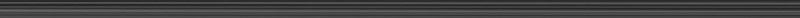 Presentation Topics
Project / IoT Platforms Available to work on :
Particle - Photon : $ 19 
Tiny Wi-Fi development kit RF, USB for creating connected projects and (IoT)
Arduino $19
 Integrated single-chipfor IoT  ARM  MCU, Wi-Fi 
LinkIt One $59 
-- ARM7EJ-S™,GSM, GPRS, Wi-Fi, Bluetooth BR/EDR/BLE, GPS, Audio codec, SD card connector
Intel Galelio
Raspberry Pi  $49
1GHz, Single-core CPU 512MB RAM  USB, 802.11Wifi , Bluetooth  and BLE.
Beaglebone Series $44
AM3358 1GHz ARM® 	512MB 	4GB USB LAN
Software   
 Tools available from each of these and  use “Arduino" compatible HL language
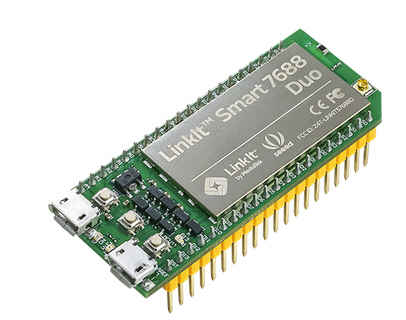 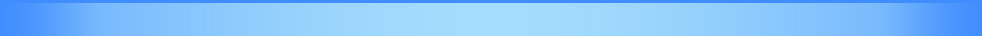 Phone: +91 937 310 1776   |   Email: project@smartcitytechnology.in
www.eBrandz.com
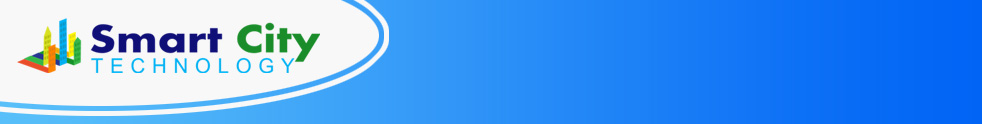 Developing Technologies 
for Smart Cities
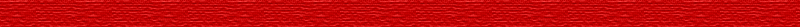 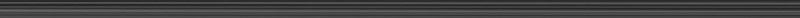 Presentation Topics
Sensors
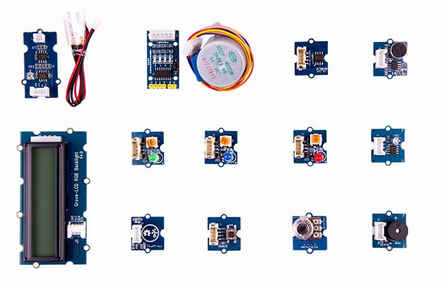 LDR
  Temperature  Sensors
 Motion, Gyro Sensors
 Rotary Angle Sensors
 IR sensors
 PIR sensors
 Barometer/Pressure  Sensors
  Humidity Sensor
 Air Quality /Dust Sensors
 Co2 Sensor 
 Ultra sound sensors
  Speech Recognizer
  Gesture Sensor
  Touch Sensor
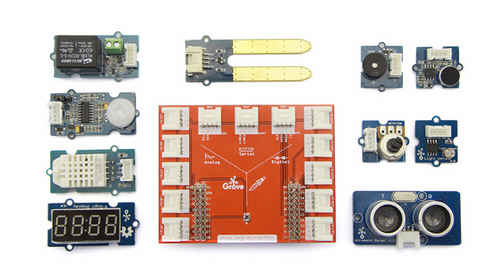 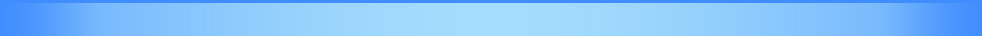 Phone: +91 937 310 1776   |   Email: project@smartcitytechnology.in
www.eBrandz.com
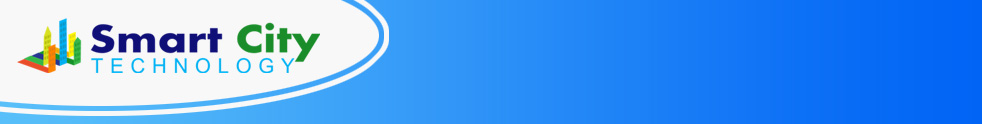 Developing Technologies 
for Smart Cities
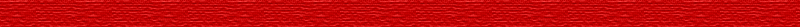 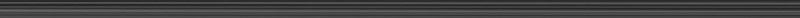 Presentation Topics
Project  Guidelines  available from
https://www.hackster.io/
https://www.seeedstudio.com/
https://www.particle.io/
https://labs.mediatek.com/en/platform/linkit-one
http://microbit.org/
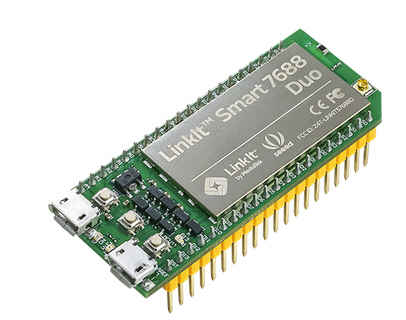 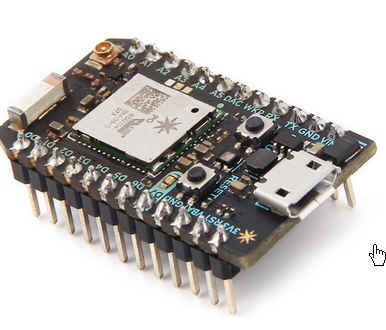 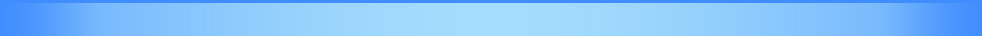 Phone: +91 937 310 1776   |   Email: project@smartcitytechnology.in
www.eBrandz.com
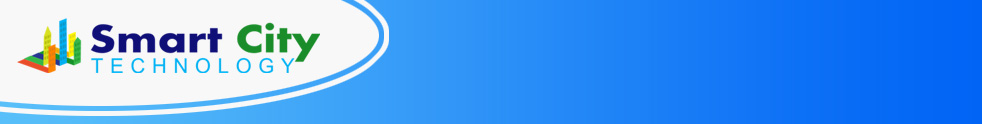 Sample projects
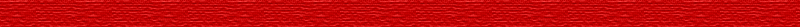 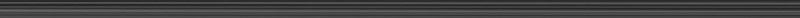 Presentation Topics
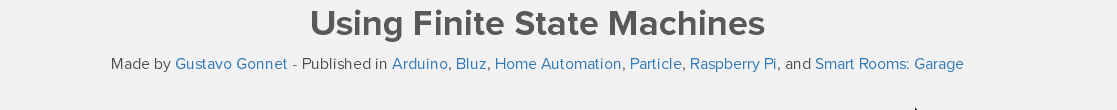 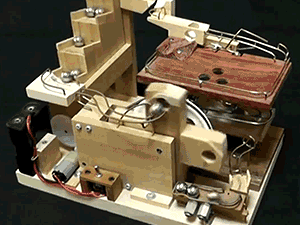 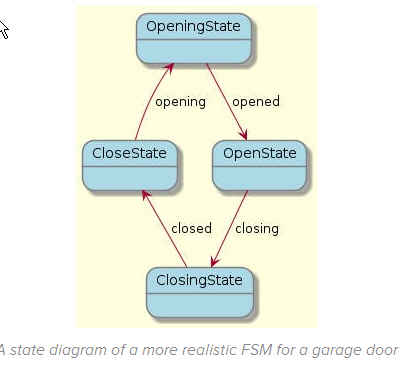 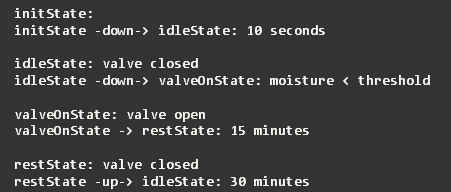 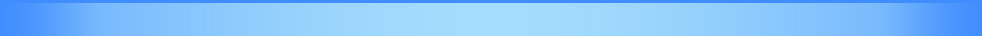 Phone: +91 937 310 1776   |   Email: project@smartcitytechnology.in
www.eBrandz.com
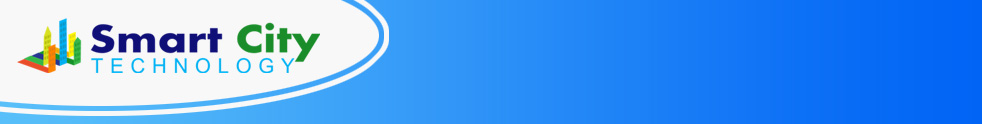 Sample  Projects
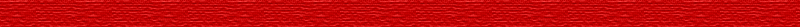 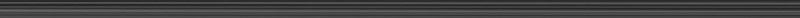 Presentation Topics
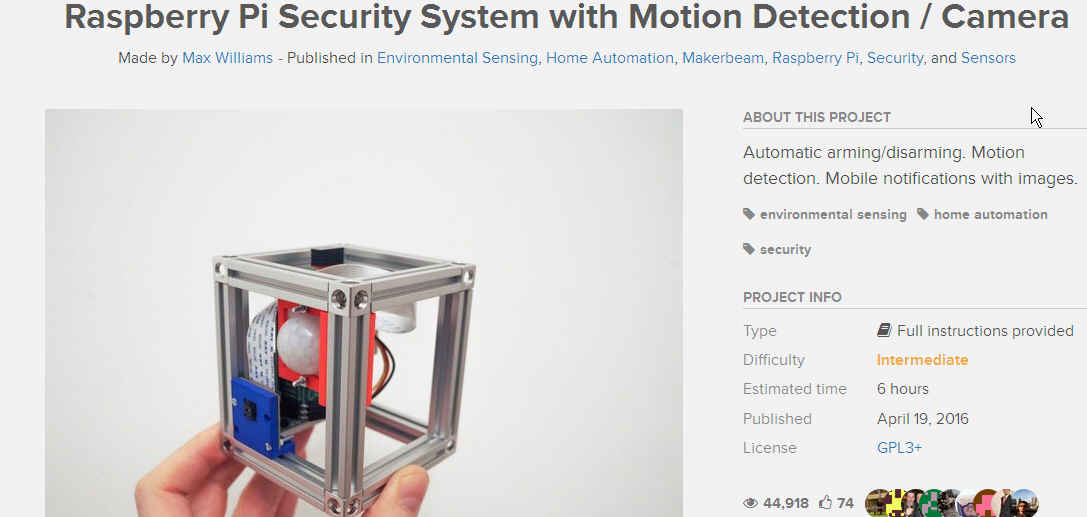 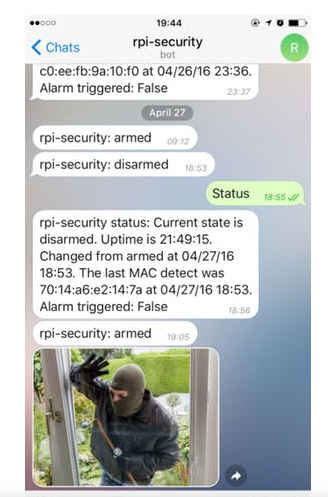 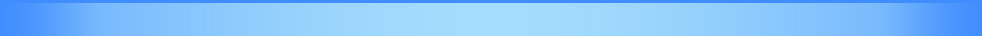 Phone: +91 937 310 1776   |   Email: project@smartcitytechnology.in
www.eBrandz.com
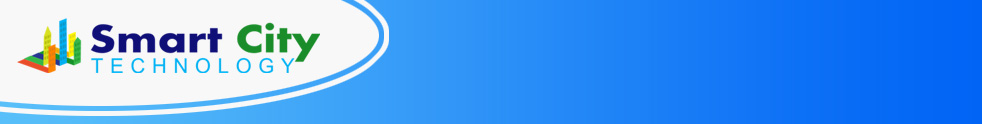 Sample  Projects
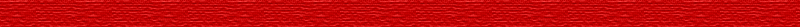 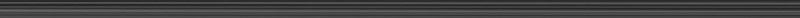 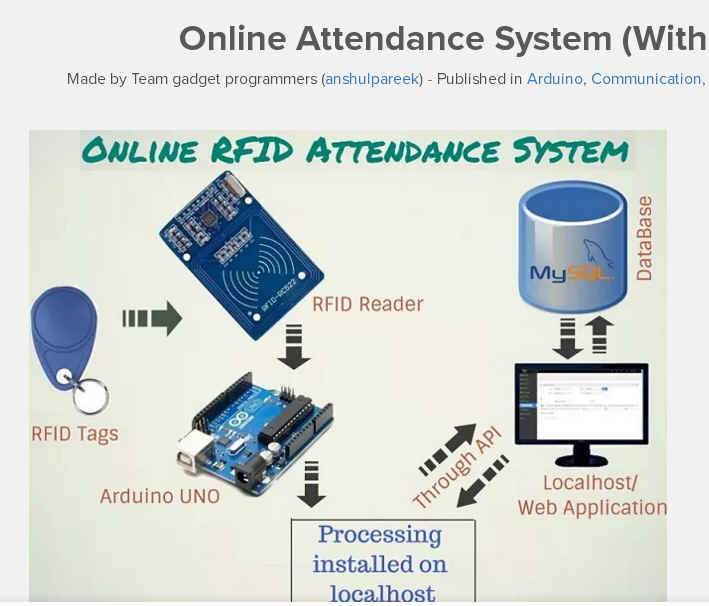 Presentation Topics
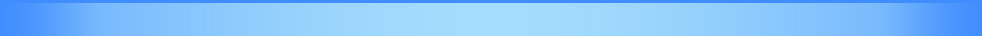 Phone: +91 937 310 1776   |   Email: project@smartcitytechnology.in
www.eBrandz.com
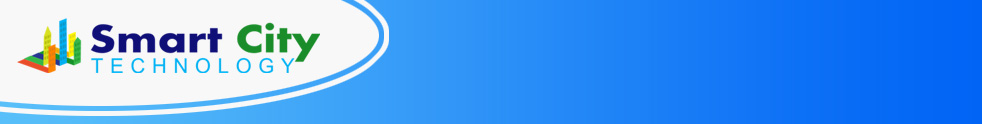 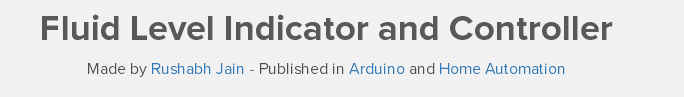 Sample  Projects
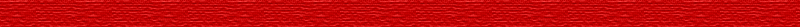 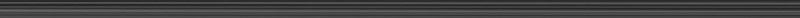 Presentation Topics
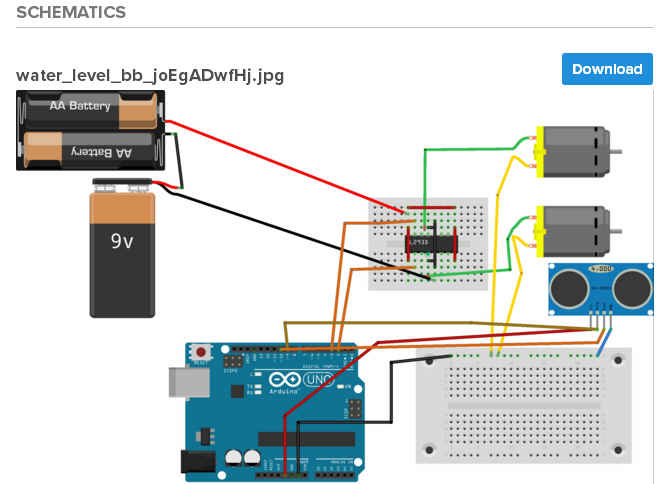 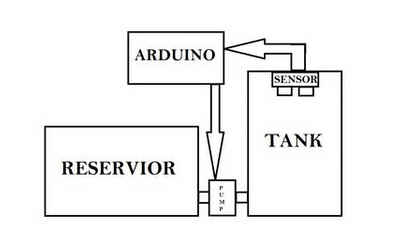 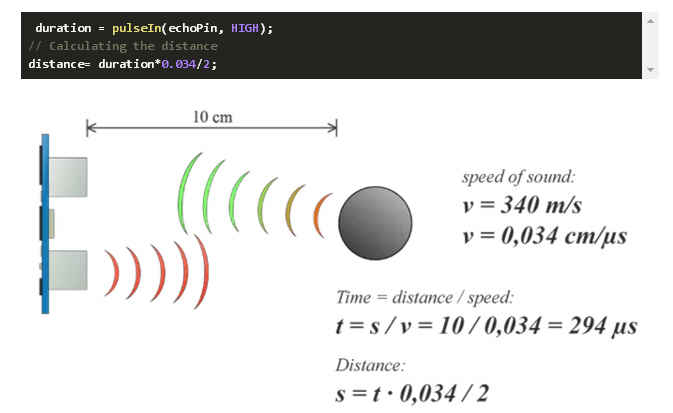 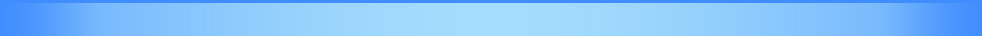 Phone: +91 937 310 1776   |   Email: project@smartcitytechnology.in
www.eBrandz.com
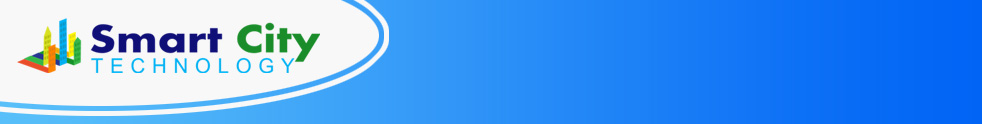 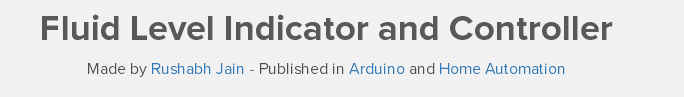 Sample  Projects
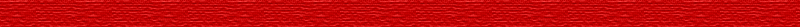 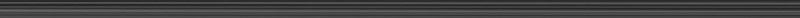 Presentation Topics
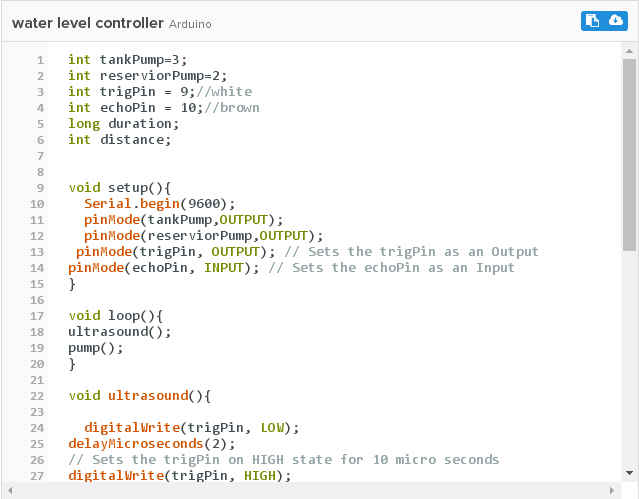 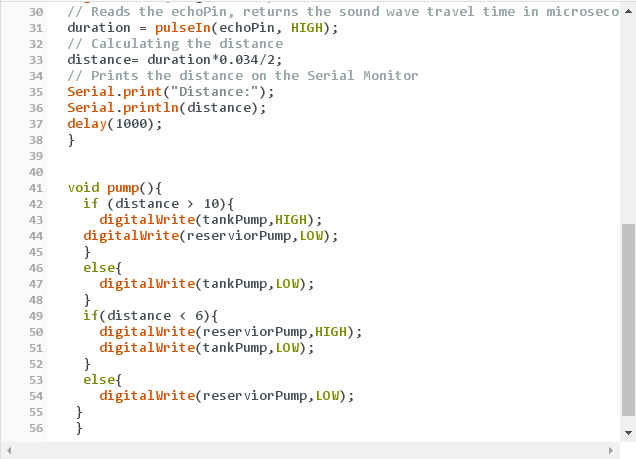 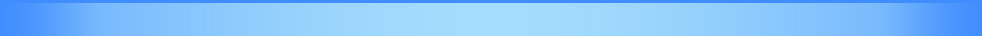 Phone: +91 937 310 1776   |   Email: project@smartcitytechnology.in
www.eBrandz.com
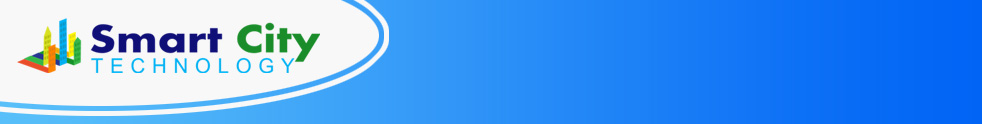 Sample  Projects
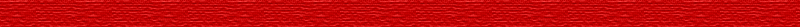 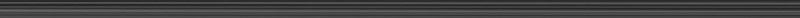 Presentation Topics
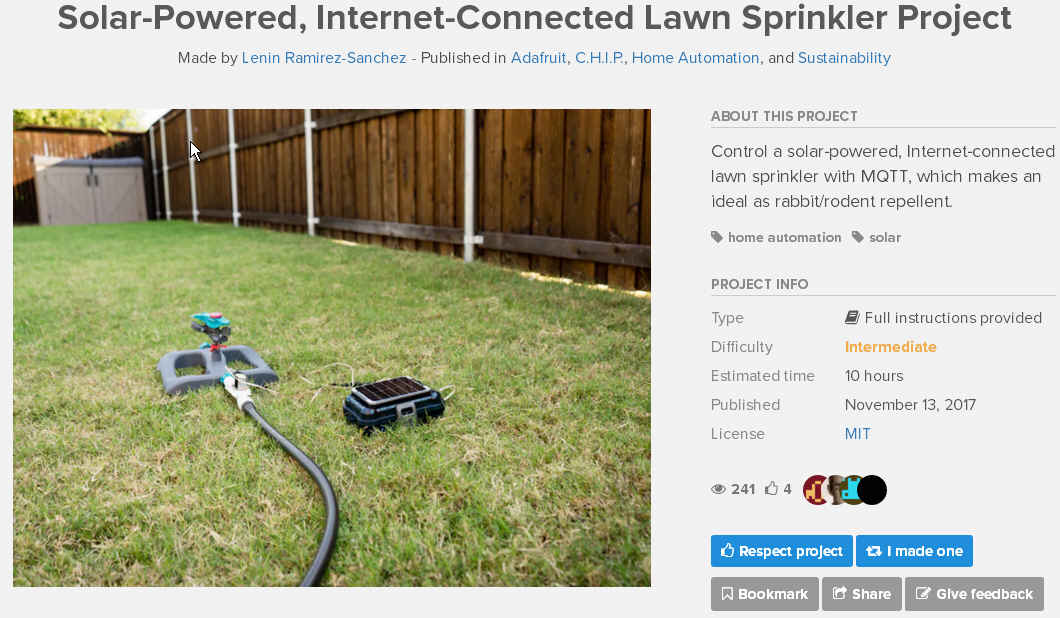 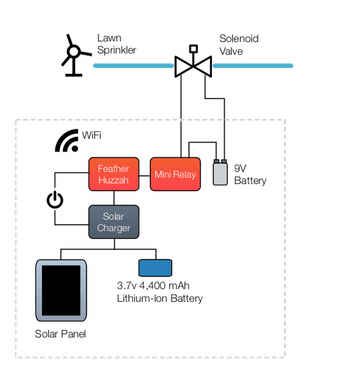 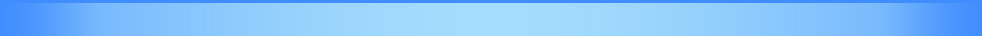 Phone: +91 937 310 1776   |   Email: project@smartcitytechnology.in
www.eBrandz.com
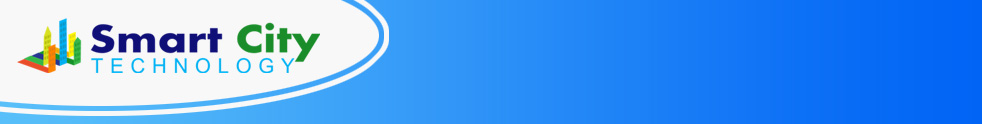 Sample  Projects
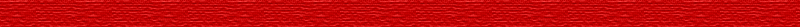 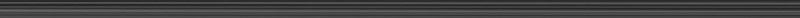 Presentation Topics
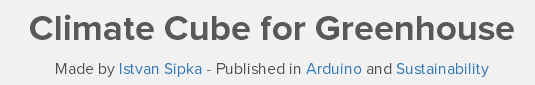 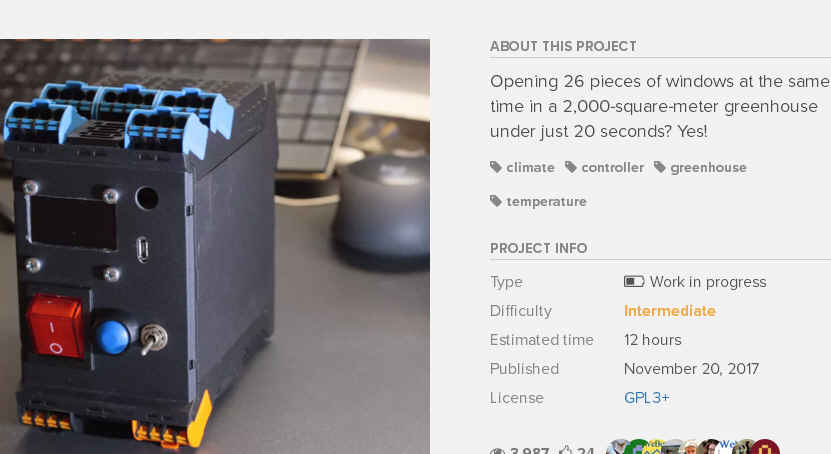 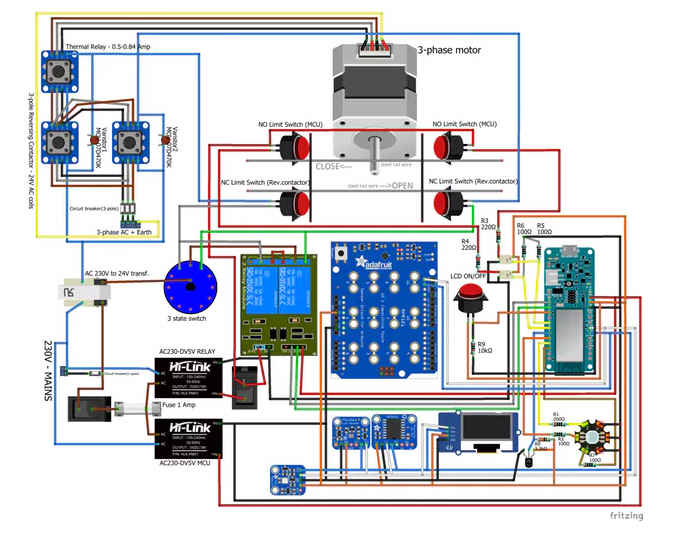 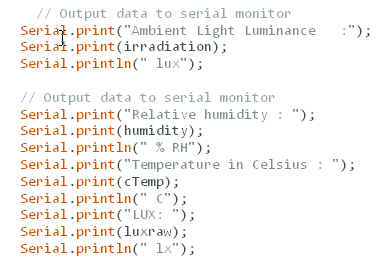 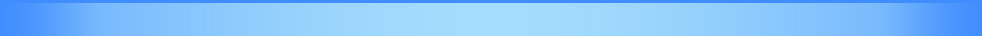 Phone: +91 937 310 1776   |   Email: project@smartcitytechnology.in
www.eBrandz.com
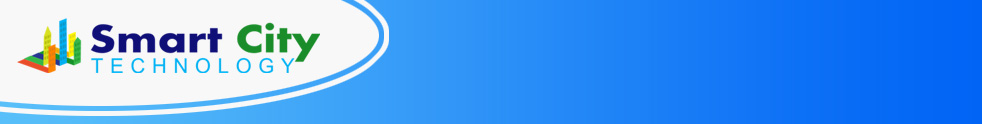 Developing Technologies 
for Smart Cities
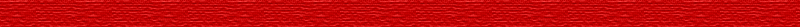 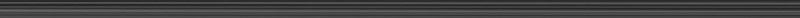 Presentation Topics
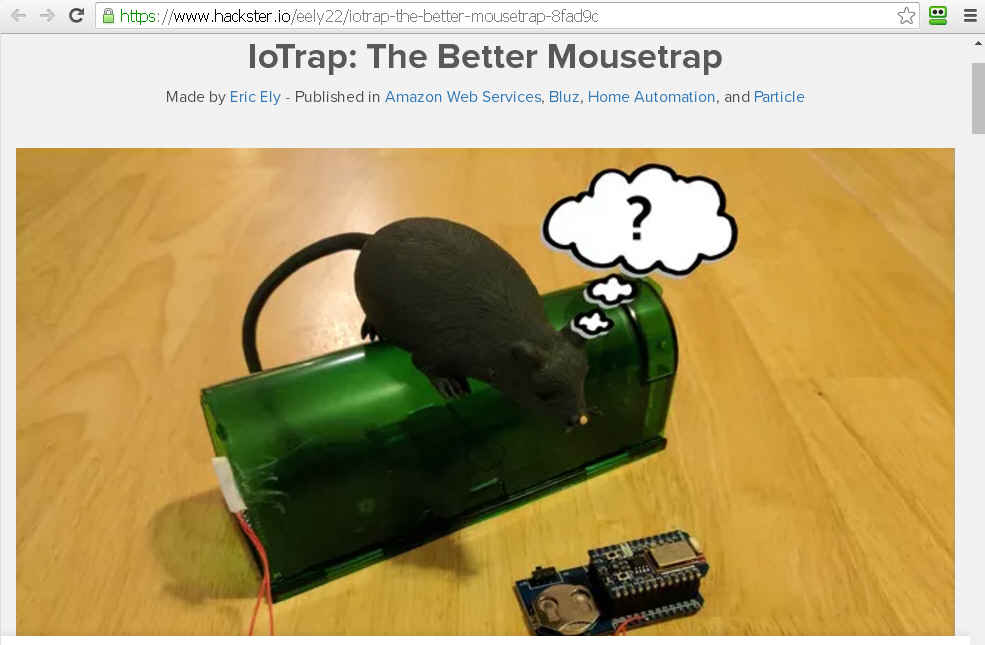 Sample Projects
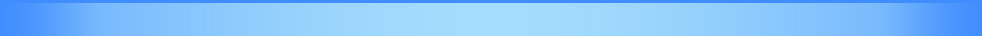 Phone: +91 937 310 1776   |   Email: project@smartcitytechnology.in
www.eBrandz.com
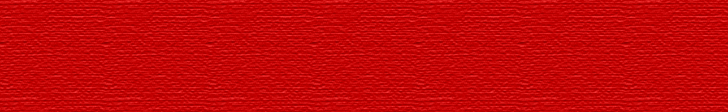 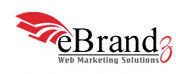 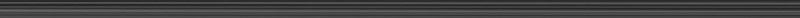 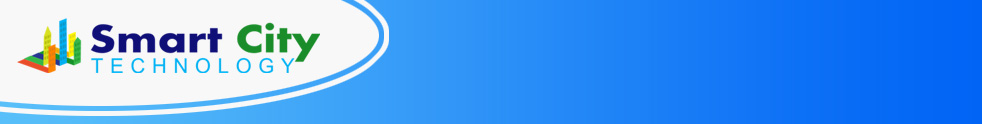 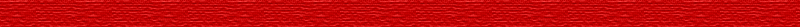 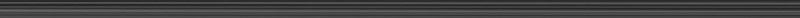 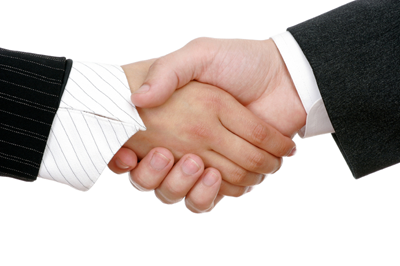 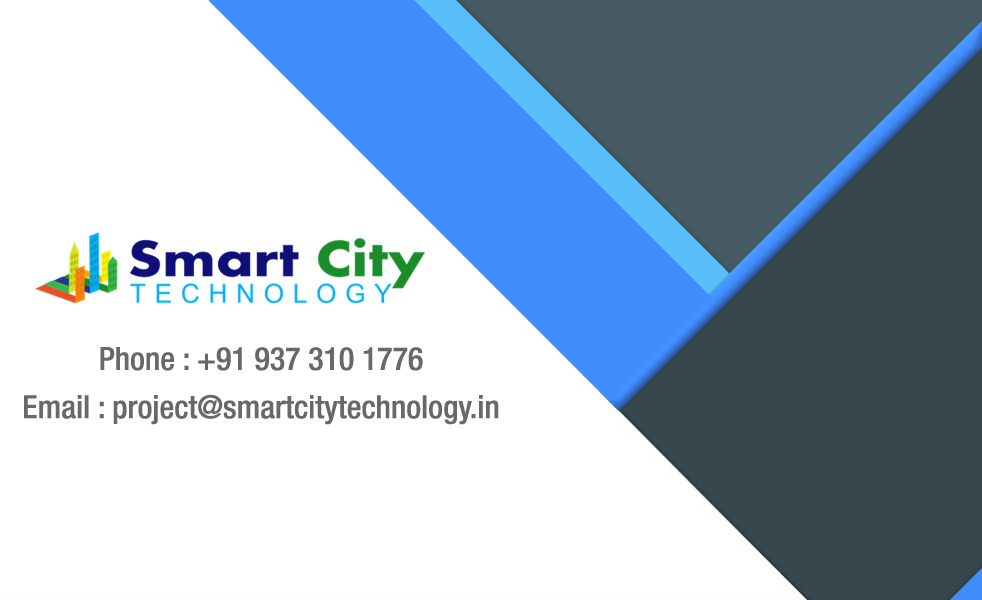 Thank you!
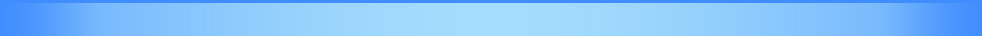 Phone: +91 937 310 1776   |   Email: project@smartcitytechnology.in
www.eBrandz.com